Safety in AI Systems: SMT-Based Verification of Deep Neural Networks
Guy Katz
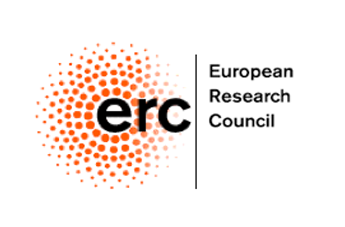 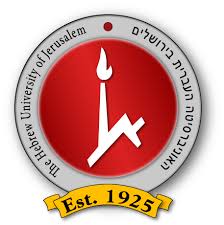 Programming by Machine Learning
How can we certify these systems?
Requirements
Training Algorithm
Artifact
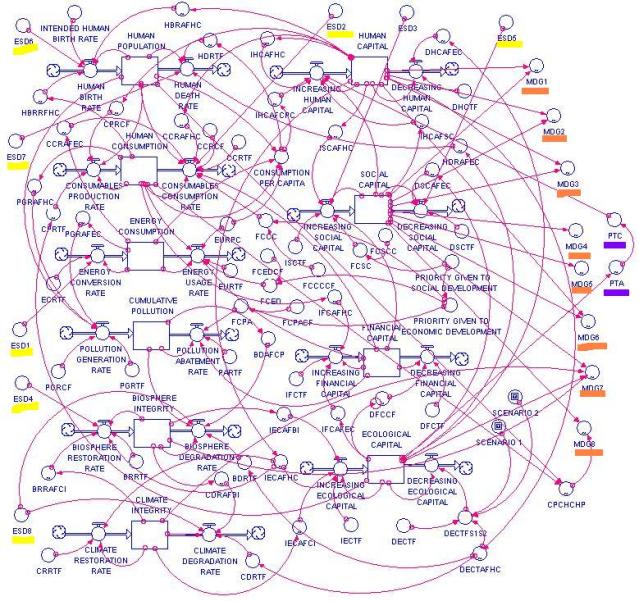 Input/Output Pairs
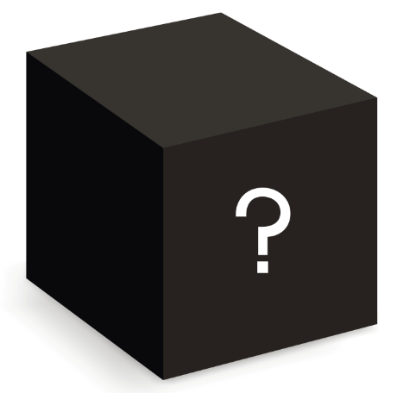 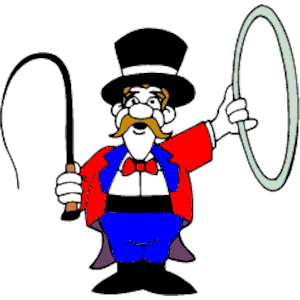 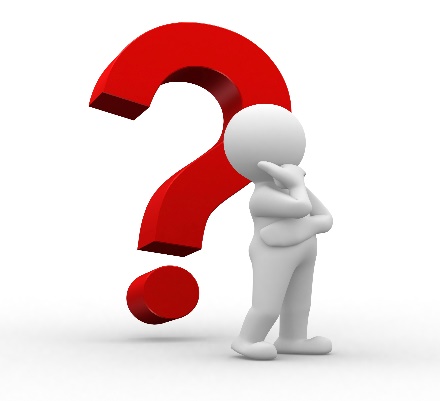 When Things Go Wrong
Adversarial Inputs
Slight input perturbations cause misclassification







State-of-the-art networks are vulnerable
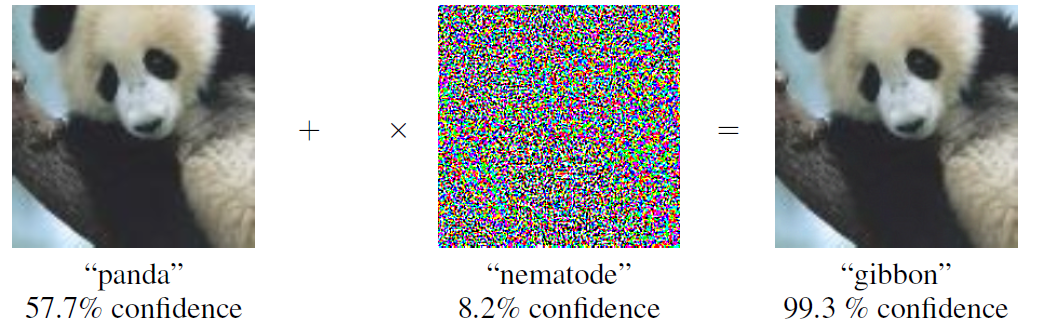 Adversarial Inputs (cnt’d)
Attacks exist in the real world
And attackers are getting better

How can we ensure robustness before deployment?
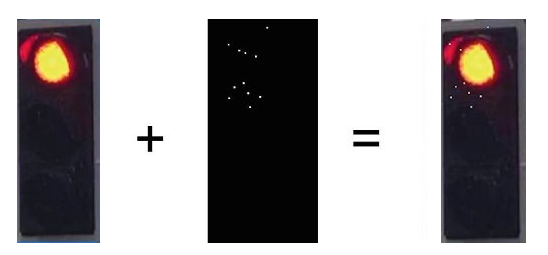 Traffic Light
Oven
DNN Verification
Input Space
Output Space
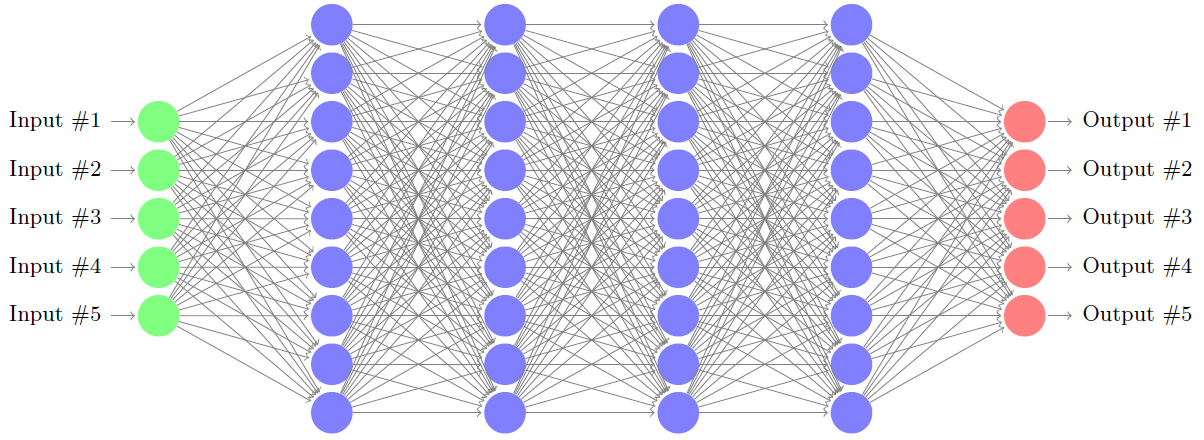 Some Applications….
Runway object classifier for safe aircraft taxiing
Under development by Airbus
Safety: ensure the network is robust to different brightness levels






Verification can measure this accurately
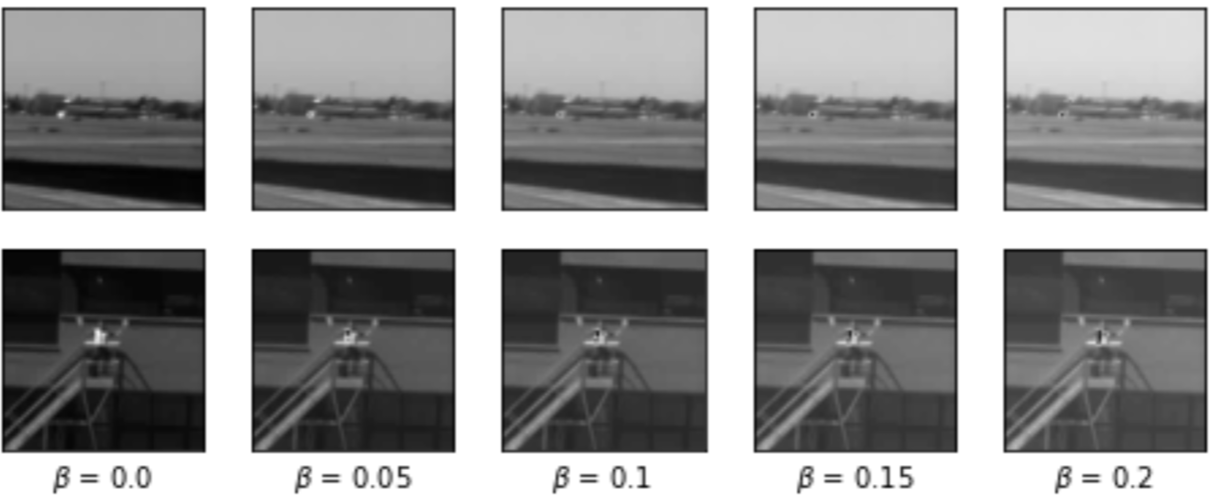 Robustness Assessment of a Runway Object Classifier for safe Aircraft Taxiing.
Elboher et al., Proc. DASC 2024
Application 2: System Security
Measure the smallest amount of noise required to fool networks
Verified that network is immune to smaller perturbations, even for best attackers


Can also find the best adversarial input using verification
Can be used to measure the usefulness of attack and defense technologies
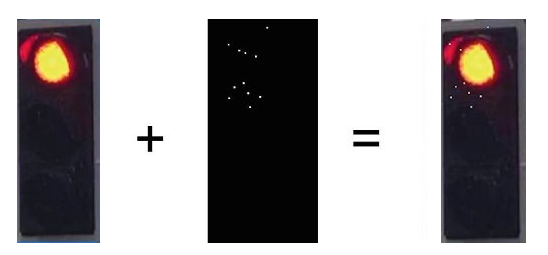 Kitchen Oven
Application 3: Liveness
DNNs used as controllers in critical systems
Computer networks, robotics
Safety can sometimes be enforced via hand-crafted rules
But what about liveness?

Turtlebot3 controller: identify infinite loops
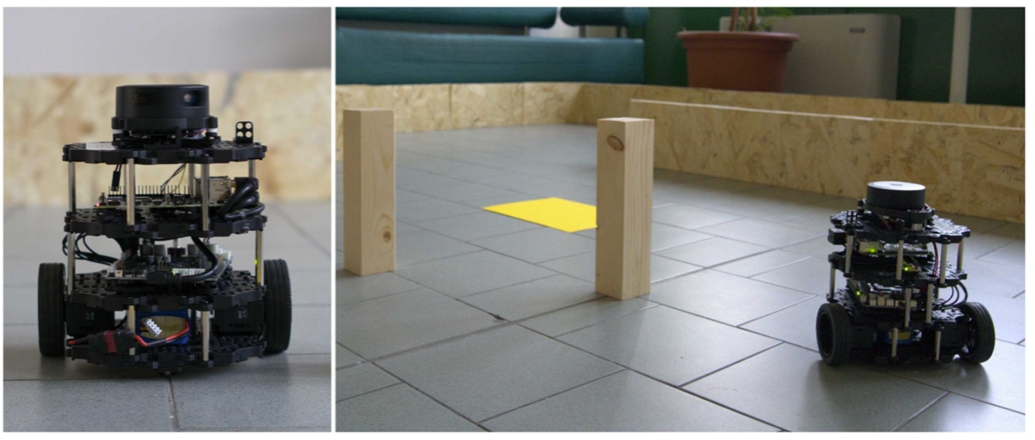 Verifying Learning-Based Robotic Navigation Systems. Amir et al., TACAS 2023
Need to explain neural network’s decisions
E.g., why was a credit card application rejected?
E.g., “debt history” field led to rejection






Check a hypothesis using verification
Obtain minimal explanations
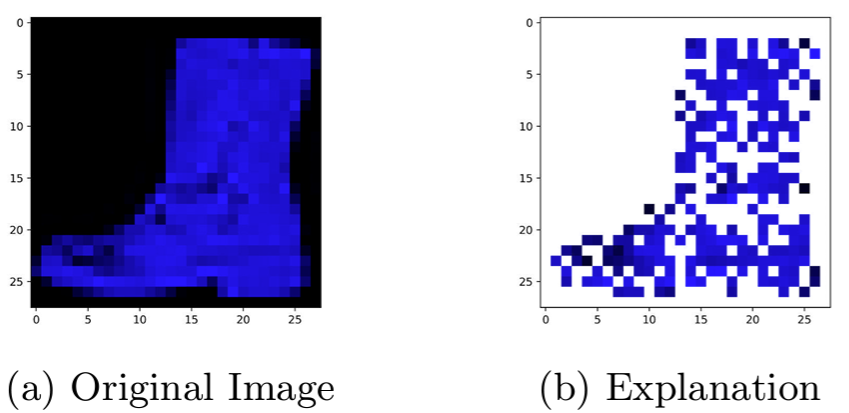 Towards Formal XAI: Formally Approximate Minimal Explanations of Neural Networks. Bassan and Katz, TACAS 2023
But how is it done?
DNN Verification Complexity
The Culprits: Activation Functions
Steps:
Weighted sum
Activation function
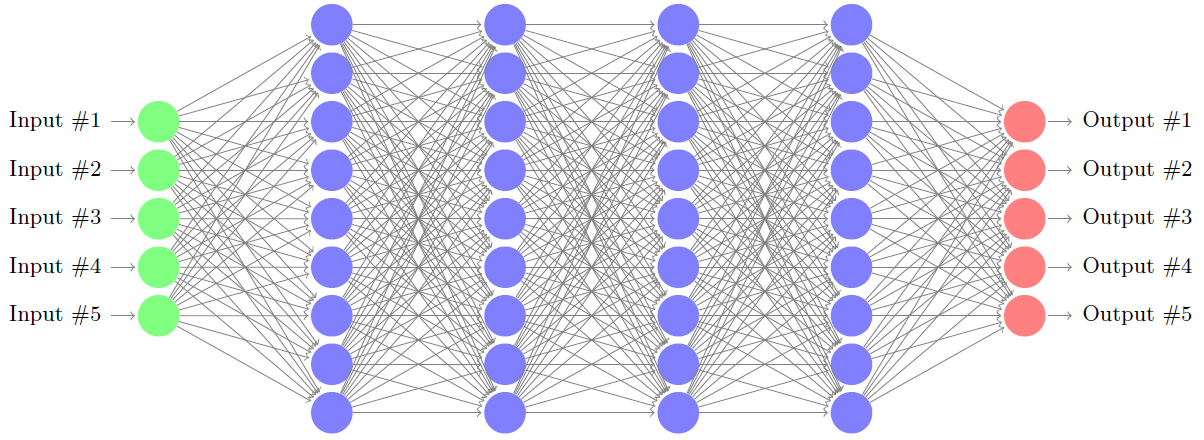 Rectified Linear Units (ReLUs)
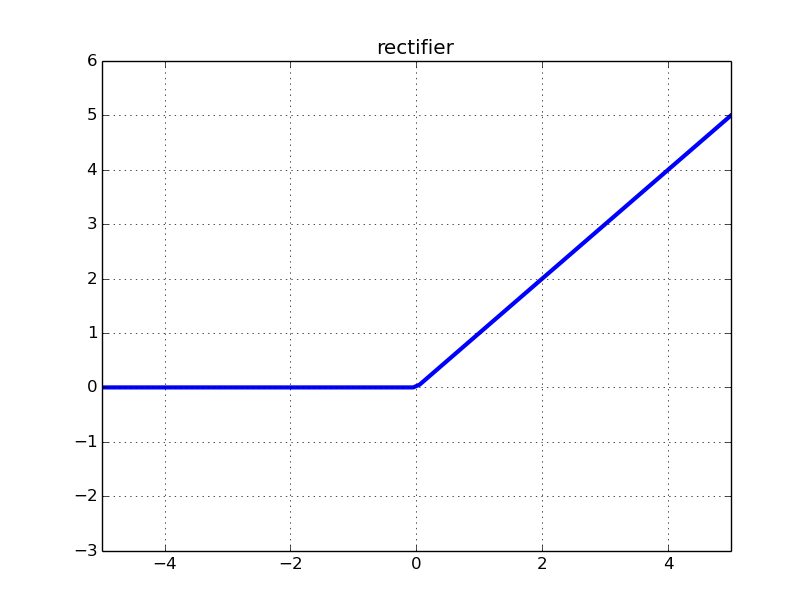 Case Splitting
A property: linear constraints on inputs and outputs
If the wall is too near, the robot doesn’t move foward

Without activation functions, network would be linear

Linear programs are easy to solve

Handling ReLUs: translate into a sequence of linear problems
Case Splitting (cnt’d)
An SMT Based Approach
A way to mitigate this state explosion

Lazy approach: no case splitting in advance
ReLU constraints satisfied incrementally 
Split only if we must

Conflict analysis to prune the search space
Orders-of-magnitude larger than a naïve search

Sound and Complete
Improving Scalability via Abstraction
Abstraction
Key idea: use a smaller network
Input Space
Output Space
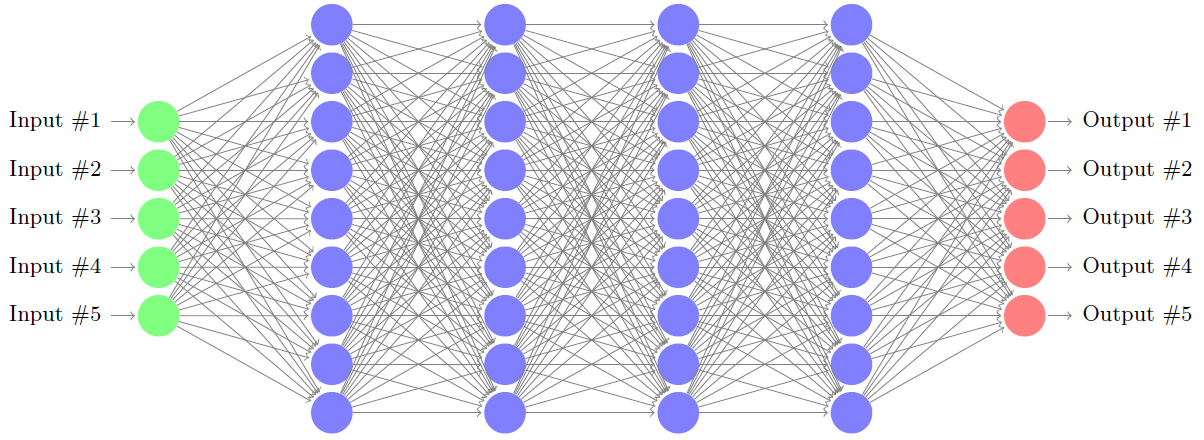 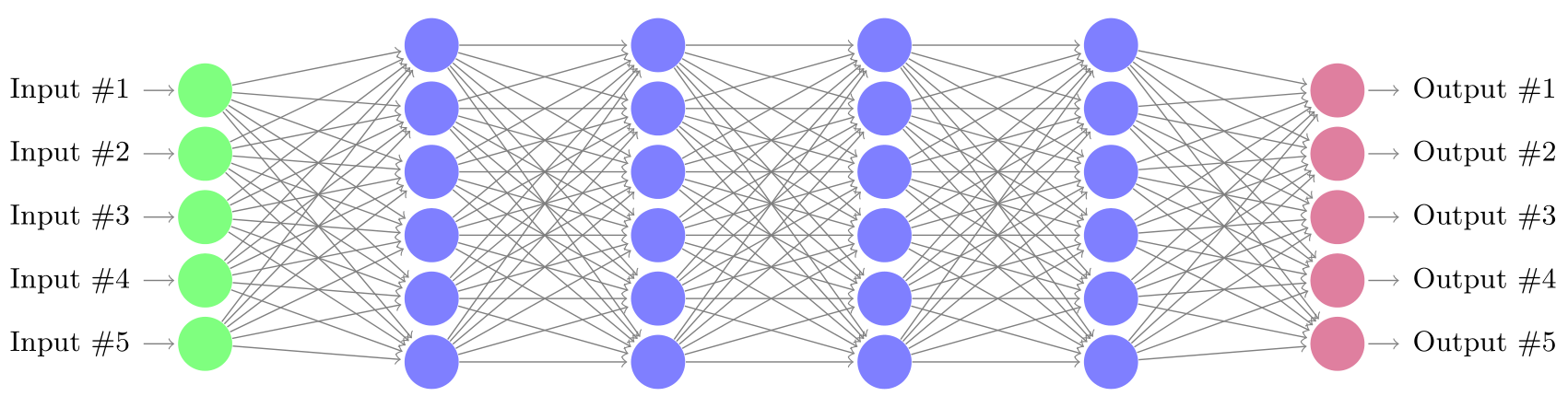 An Abstraction-Based Framework for Neural Network Verification. Elboher et al., CAV 2020
But why is this Sound?
Over-Approximations
Input Space
Output Space
Over-Approximations (cnt’d)
Over-approximation has all behaviors of original system

It is simpler, and easier to verify

If over-approximation is safe, so is original
If over-approximation query is UNSAT, original query also UNSAT

So how do we over-approximate neural networks?
Output Assumption
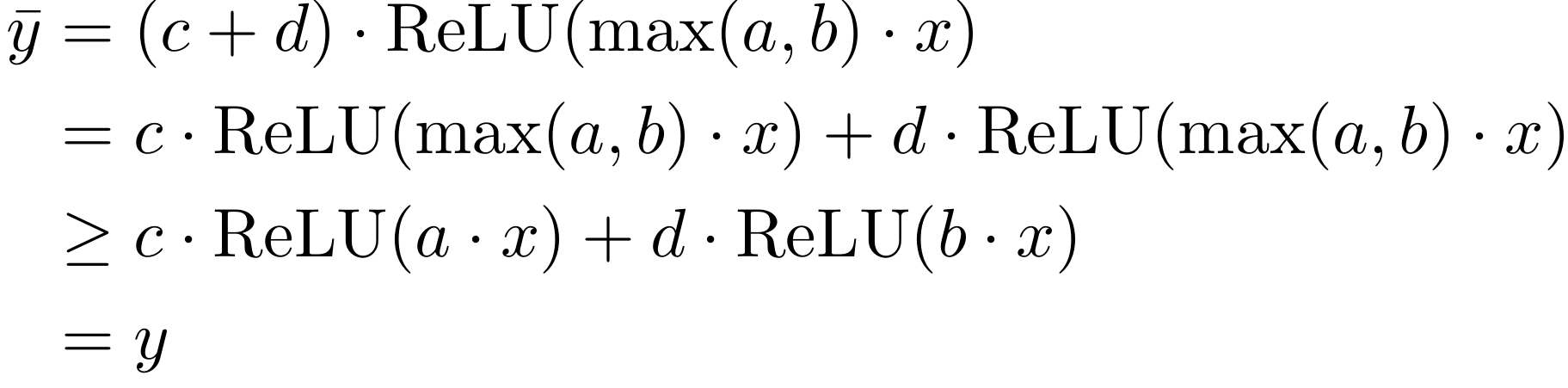 Monotonic increasing
Preprocessing
Preprocessing (cnt’d)
Preprocessing (cnt’d)
Assume all neurons are pos/neg

Now classify as inc/dec
Inc: if neuron value increases, output neuron increases
Dec: if neuron value decreases, output neuron increases

Start with output, work backwards

Double neurons again, if needed
Preprocessing (cnt’d)
All neurons classified as pos/neg, inc/dec
Inc
Inc
Dec
Dec
Inc
Inc
Dec
Preprocessing: Summary
Mark output neuron as inc

From the last-before-layer, backwards:
If neuron has positive and negative outgoing weights, double it (pos/neg)
If neuron is connected to inc and dec neurons, double it (inc/dec)

Preprocessed network completely equivalent to original
Up to 4 times larger

Wlog, assume input network is already preprocessed
Abstraction Operator
Recall the pos/inc case:
Inc
Inc
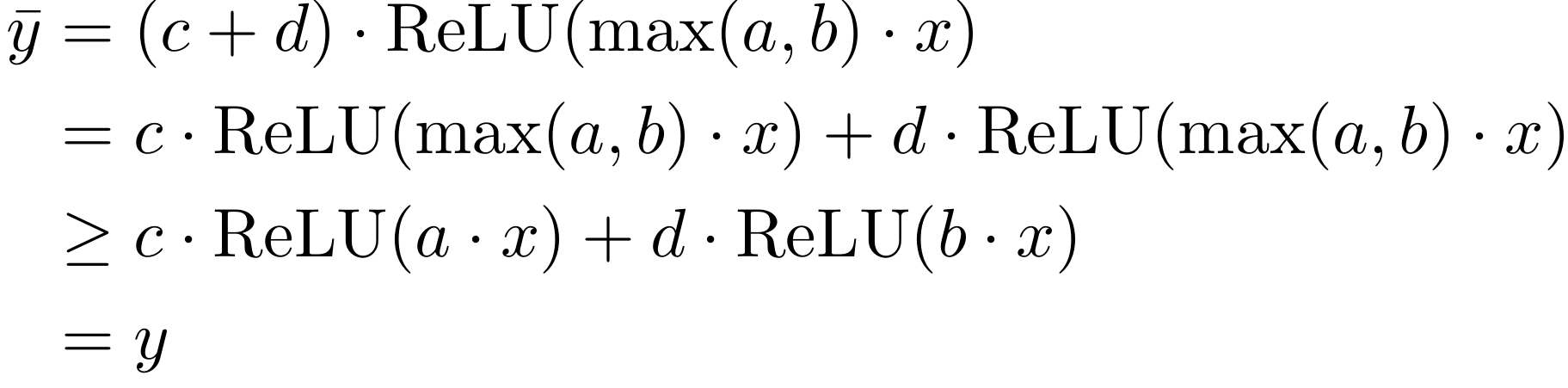 Abstraction Operator (cnt’d)
Pos/dec case:
Dec
Dec
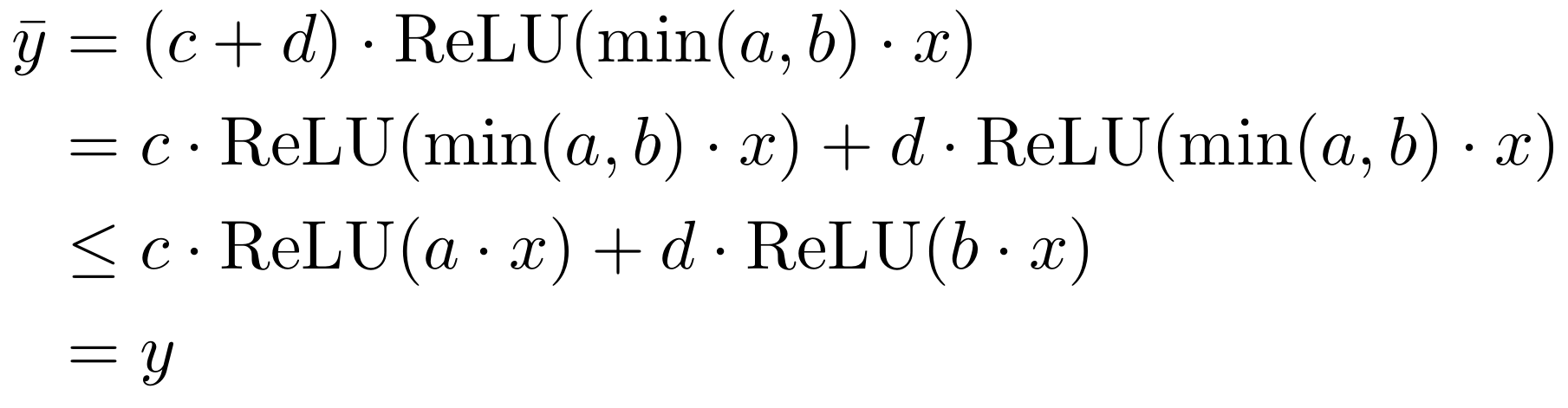 Current Abstraction Algorithm
Coarse Abstractions
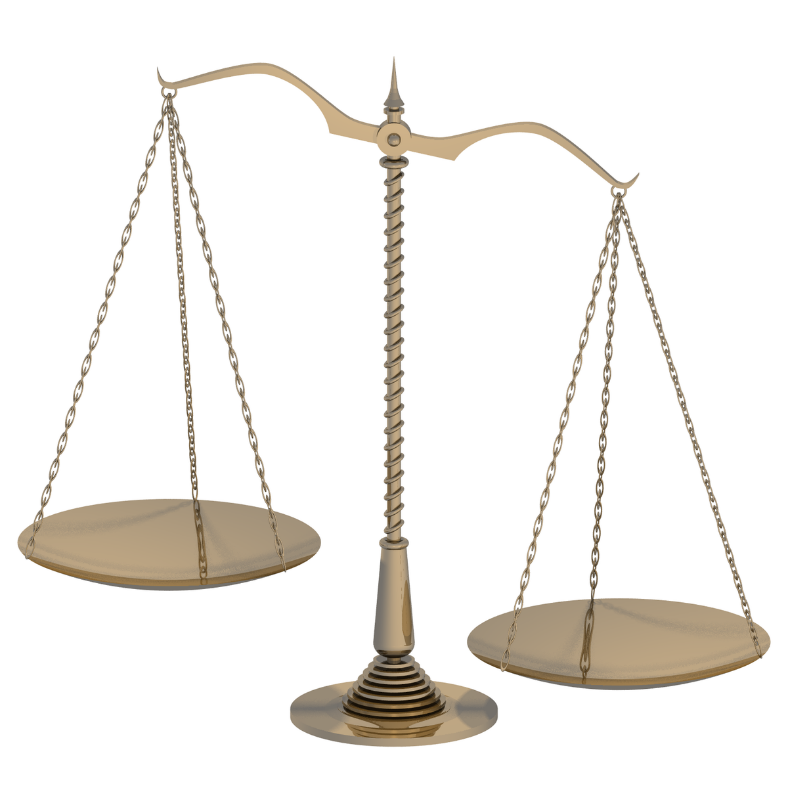 Abstraction to saturation takes us to one extreme
Will likely be too coarse
Small network
Imprecise and fast
Large network
Precise and slow
Coarse Abstractions (cnt’d)
Refinement
Refinement Operator
Maintain a mapping from neuron to abstract neuron








Edge weights re-computed
Verification Algorithm
Which Node to Refine?
Weight-Based Refinement
Look for coarse min/max abstractions
Use refinement to make them more precise
Is Weight-Based Enough?
The ACAS Xu System
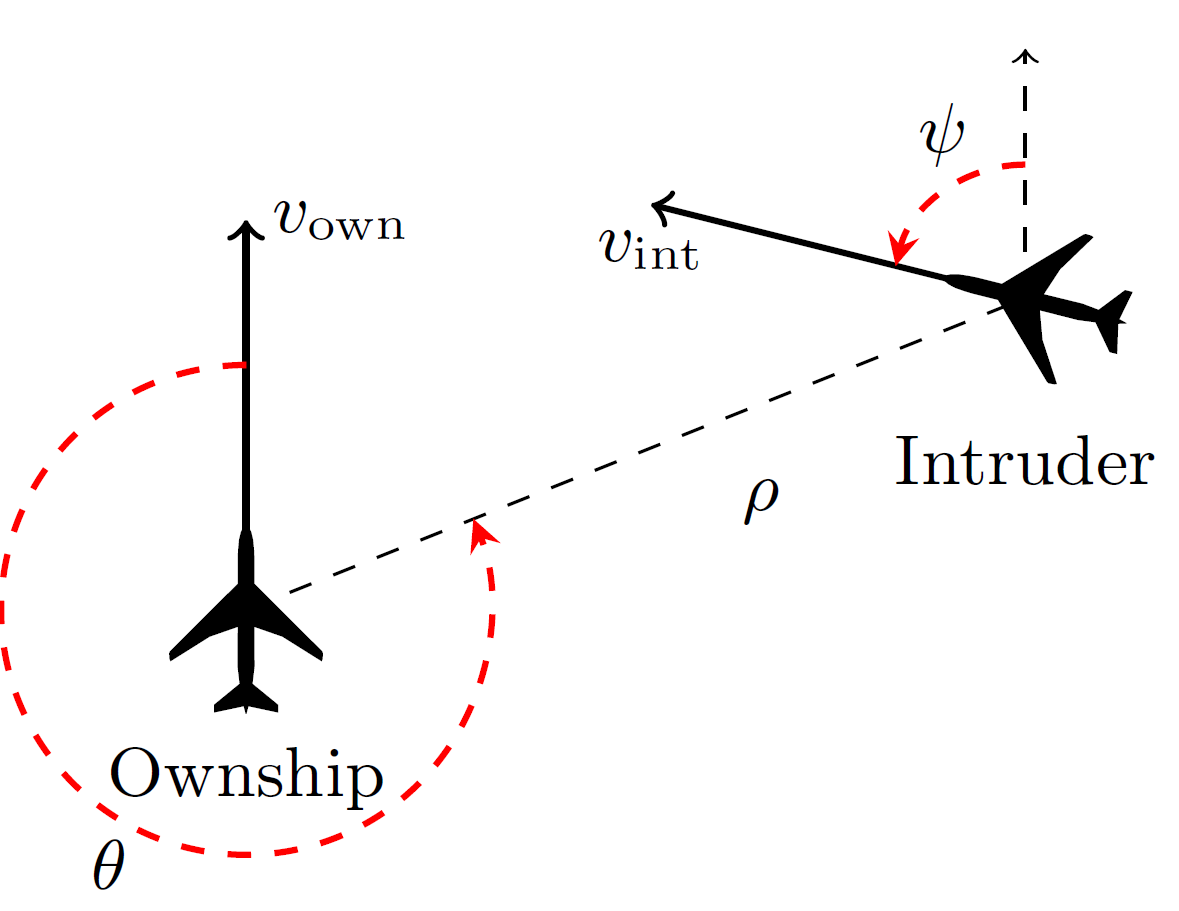 The ACAS Xu System (cnt’d)
Verified arbitrary properties of ACAS Xu
Similar to the ones specified by the FAA
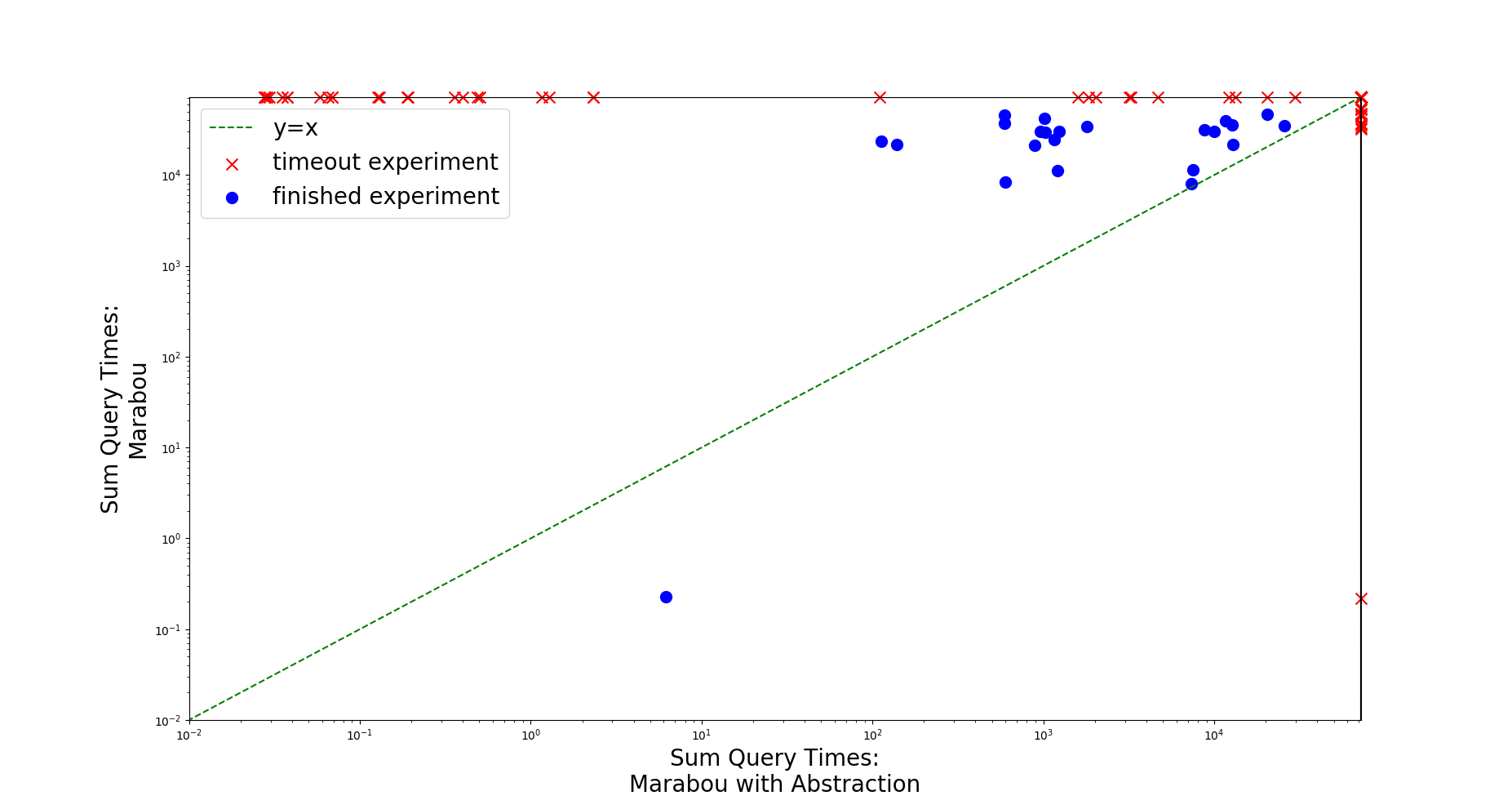 The ACAS Xu System (cnt’d)
Adversarial Inputs
Slight input perturbations cause misclassification







Can use verification to prove the absence of such inputs
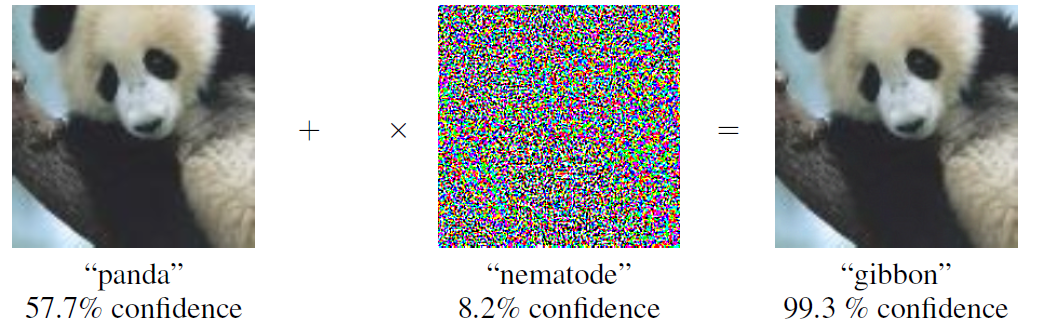 Adversarial Robustness
Verified adversarial robustness properties of ACAS Xu
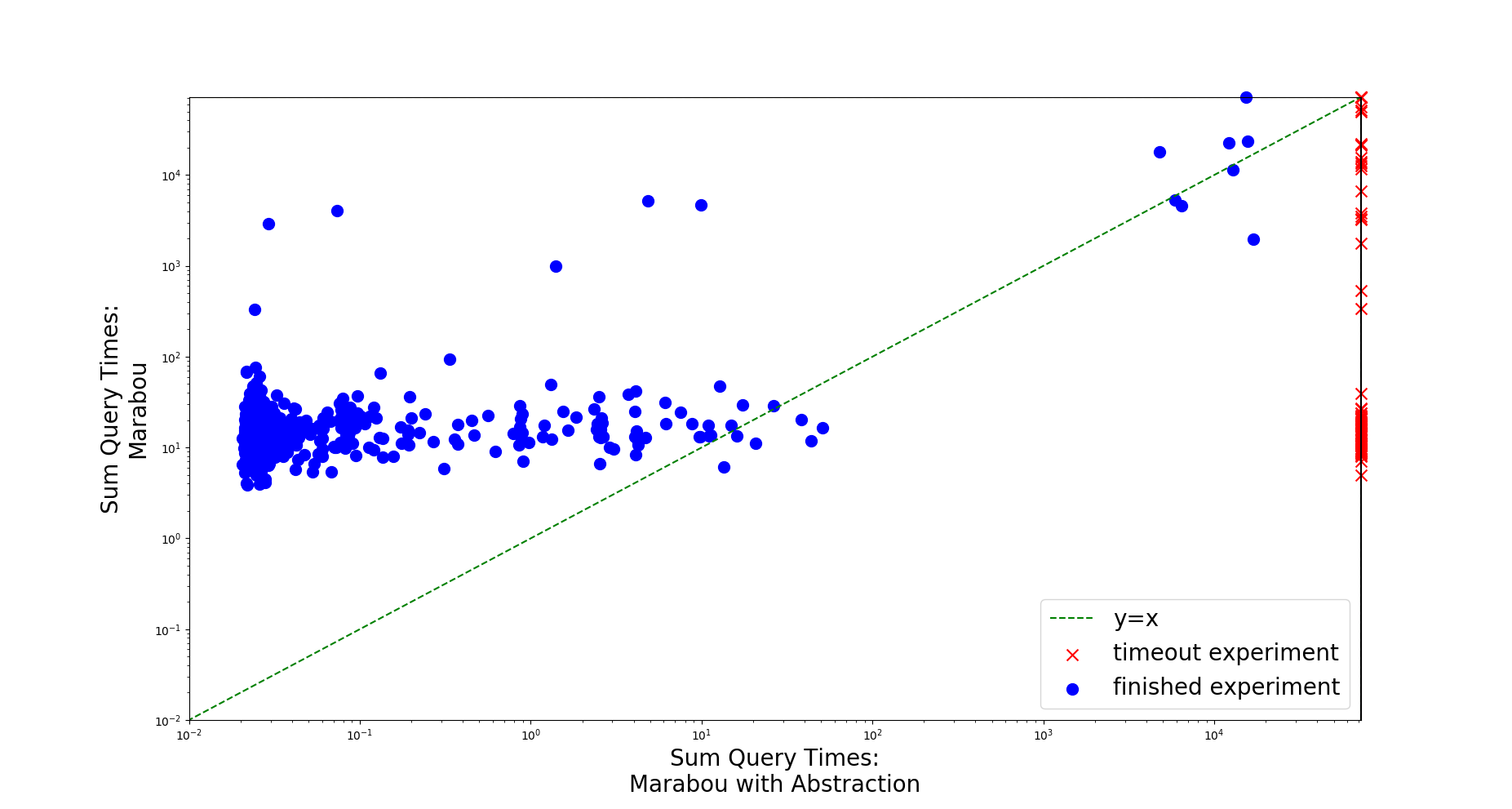 Adversarial Robustness (cnt’d)
Conclusion
Dire need for rigorous reasoning about ML systems

Bring the success of verification to this field

Make the approach scale, apply to real-world settings
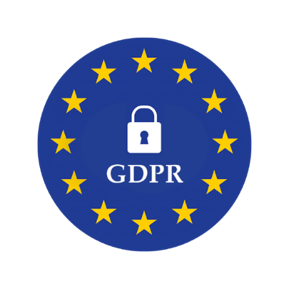 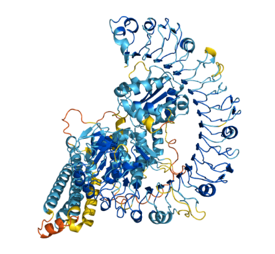 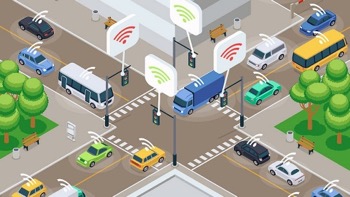 Thank You!
Questions
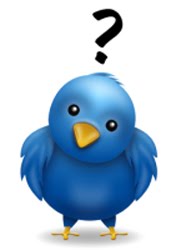